მოგესალმებით,
       წარმოგიდგენთ ინფორმაციას სსიპ ხობის მუნიციპალიტეტის სოფელ ხამისქურის საჯარო სკოლაში    ჩატარებული      კვირე-
ულთან    დაკავშირებით.
სსიპ ხობის მუნიციპალიტეტის სოფელ ხამისქურის საჯარო სკოლაში VII-IX კლასის მოსწავლეთა ჩართულობით ჩატარდა დედამიწის დღისადმი მიძღვნილი კვირეული.

ხელმძღვანელი მასწავლებლები: 

1. გეორაფიის მასწავლებელი - თეა პერტია
2. ბიოლოგიის მასწავლებელი - მარინე ქირია
18 აპრილი -  ხამისქურის საჯარო სკოლის მე-7 კლასელებმა დაასუფთავეს სკოლის მიმდებარე ტერიტორიაზე არსებული ღელე, რომელიც გახშირებული წვიმების შედეგად დიდდება და ნალექების დროს ჩამოაქვს მოსახლეობის მიერ ჩაყრილი ნაგავი.
19 აპრილი - ხამისქურის საჯარო სკოლის მე-8 კლასელებმა დედამიწის დღესთან დაკავშირებით დაასუფთავეს სკოლის ეზო და მიმდებარე ტერიტორია პოლიეთილენის პარკებისა  და ერთჯერადი გამოყენების ბოთლებისაგან.
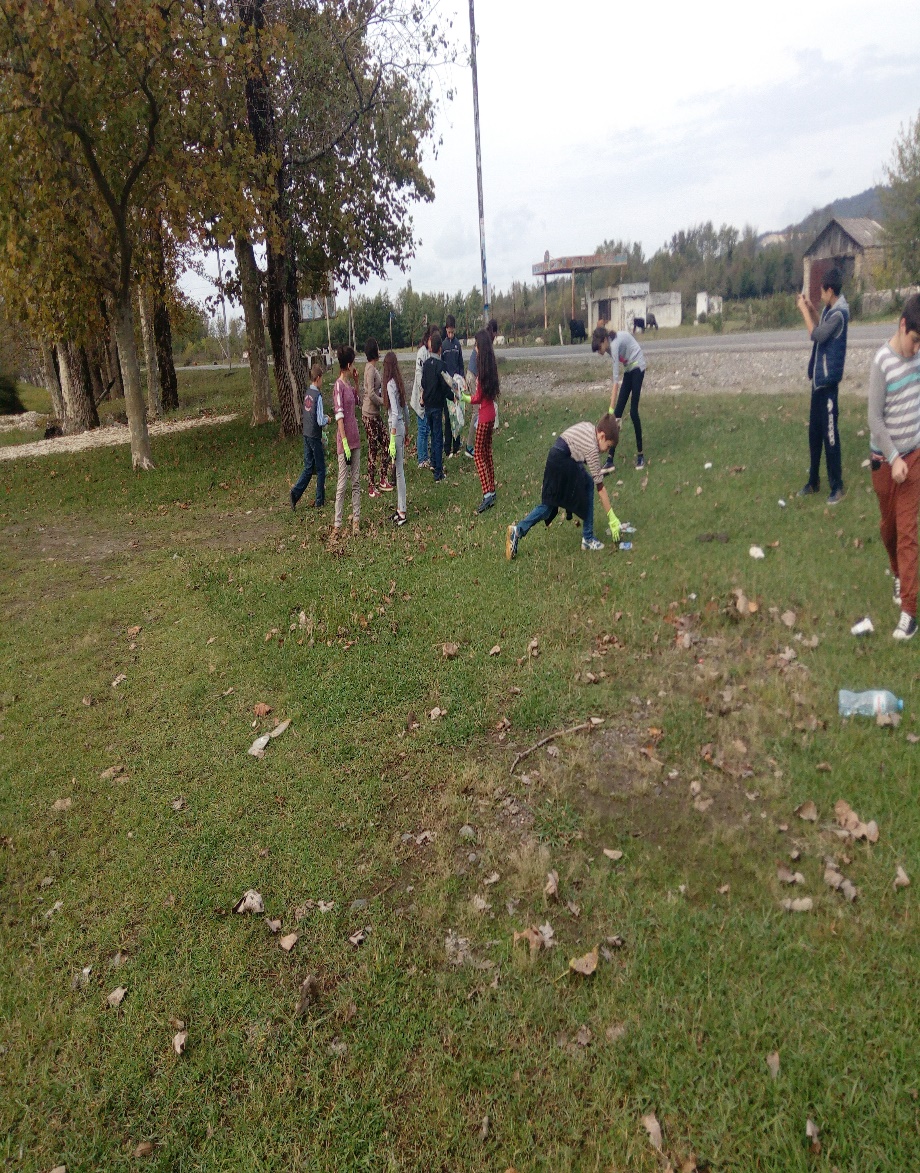 20 აპრილი - ხამისქურის საჯარო სკოლის მე-8 კლასელებმა დედამიწის დღესთან დაკავშირებით სკოლის ეზოში არსებული უთხოვარის ნერგები გაწმინდეს სარეველებისაგან.
21 აპრილი ხამისქურის საჯარო სკოლის მოსწავლეებმა სკოლის ეზოში დარგეს ხეები.
22 აპრილი ხამისქურის საჯარო სკოლის მოსწავლეებმა გამართეს პრეზენტაცია თემაზე „ჩვენ გვიყვარს დედამიწა“ .
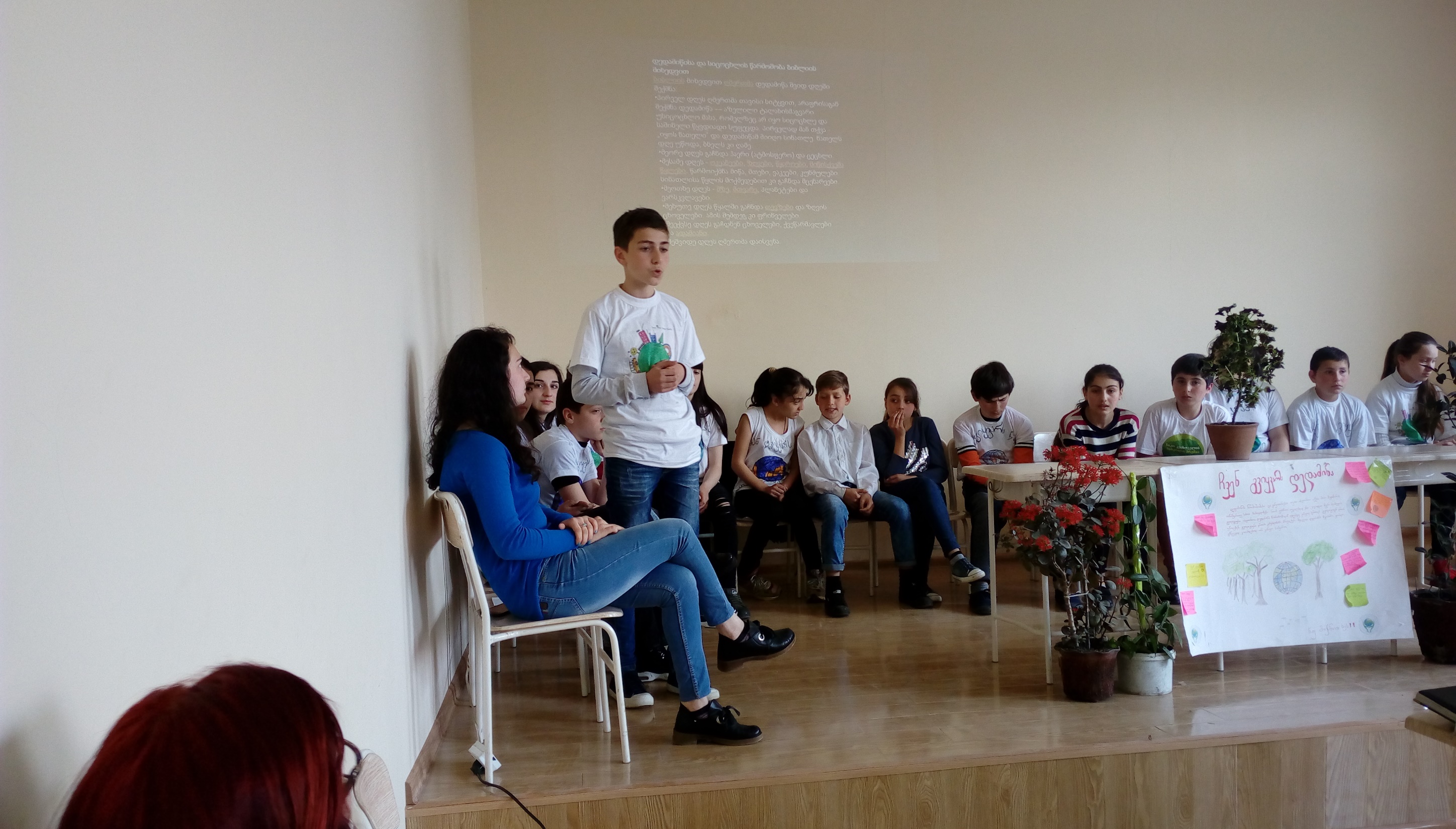 დედამიწის დღისადმი მიძღვნილ ღონისძიებაზე   ხამისქურის საჯარო სკოლის მოსწავლეთა ჯგუფი ხელმძღვანელ მასწავლებელთან ერთად.
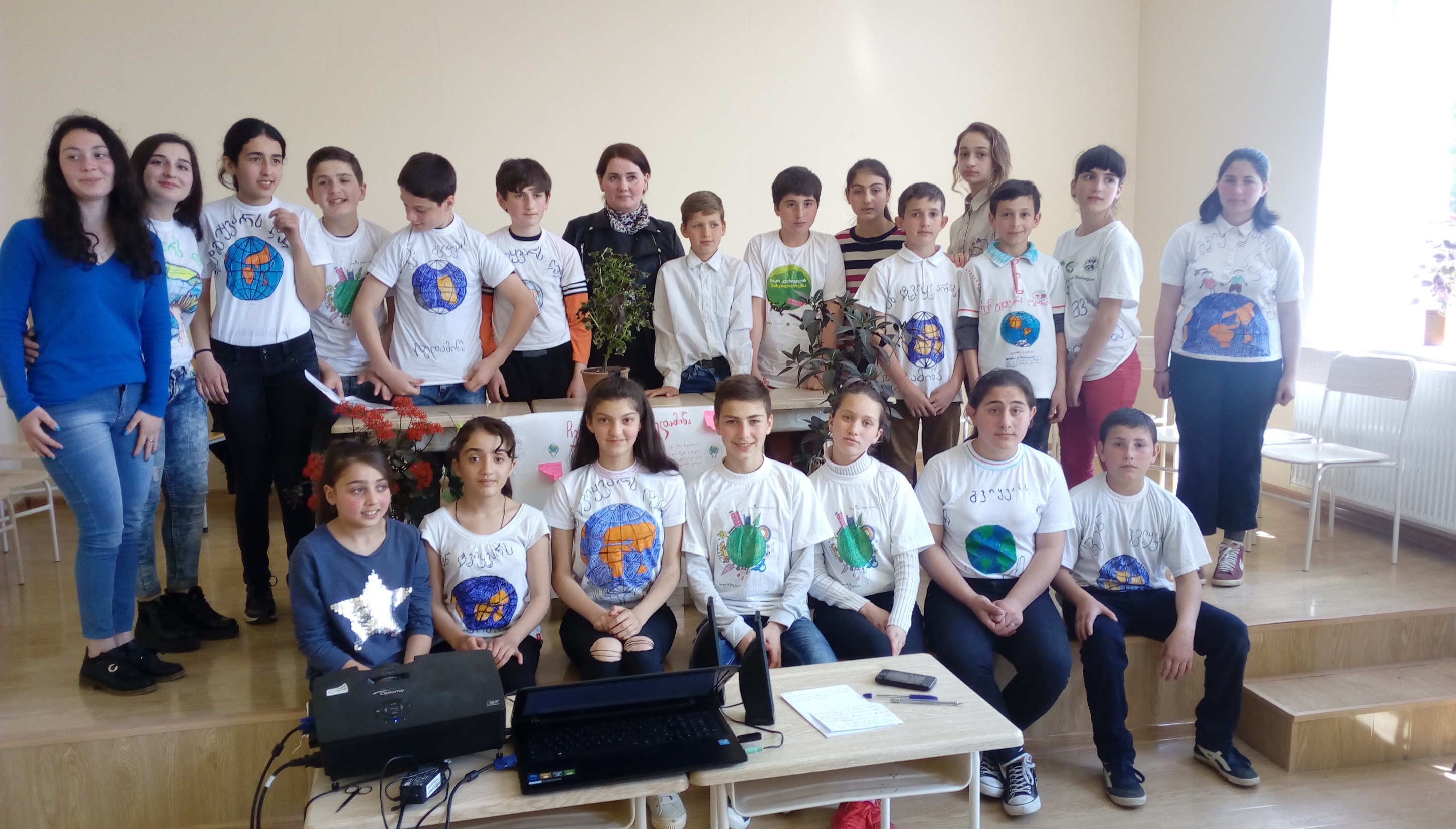 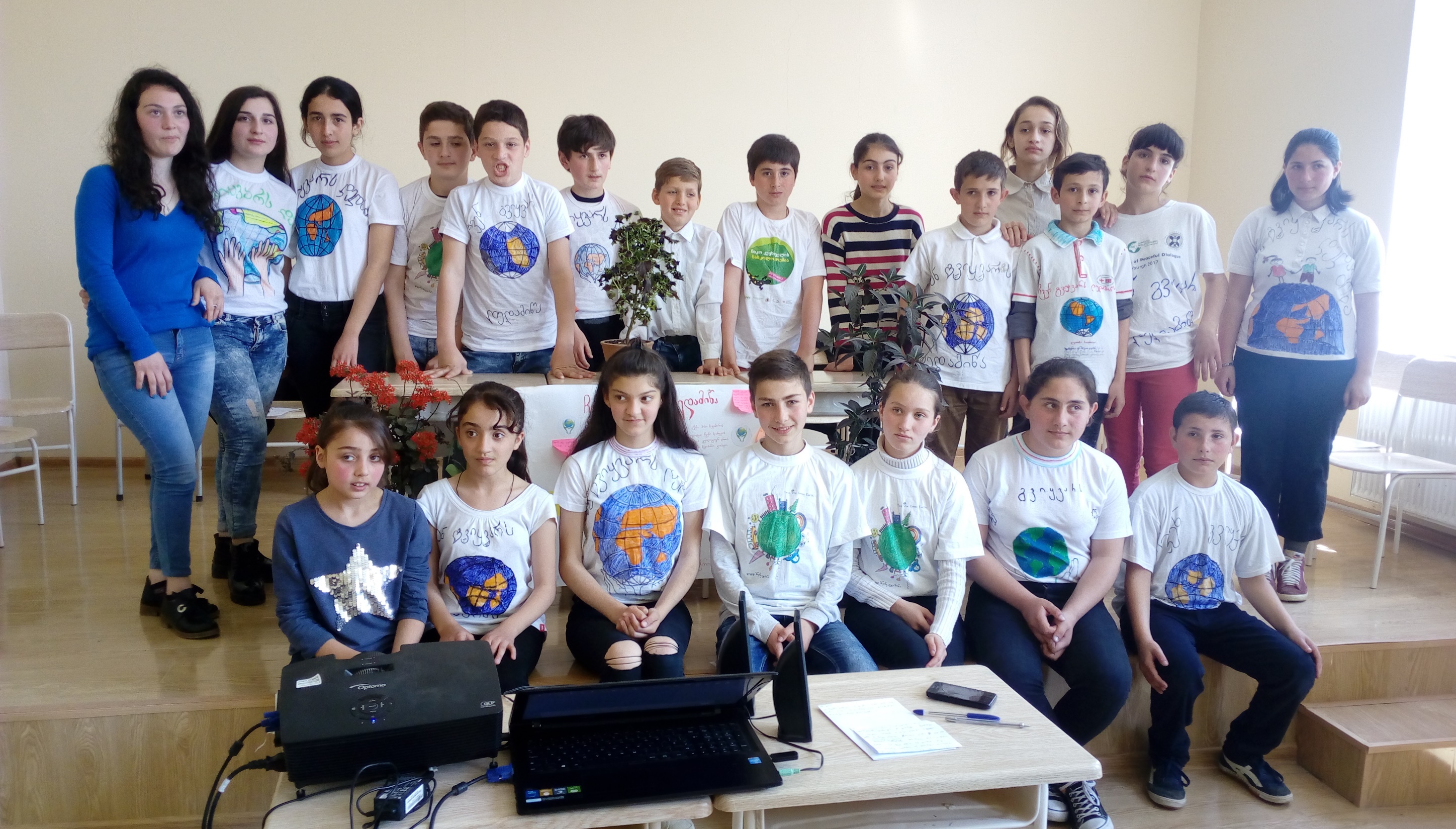 სკოლის დირექტორმა ნანა ლომაიამ  დადებითად შეაფასა დედამიწის დღისადმი სკოლის მიერ კვირეულის ფარგლებში დაგეგმილი აქტივობები, მოიწონა მოსწავლე-მასწავლებელთა აქტიური ჩართულობა.
გმადლობთ ყურადღებისათვის!